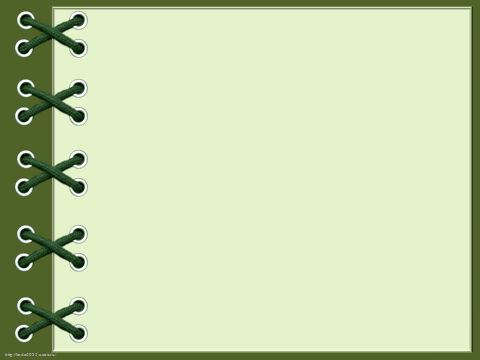 Исследовательско – творческий проект"Умный  взгляд на мусор"
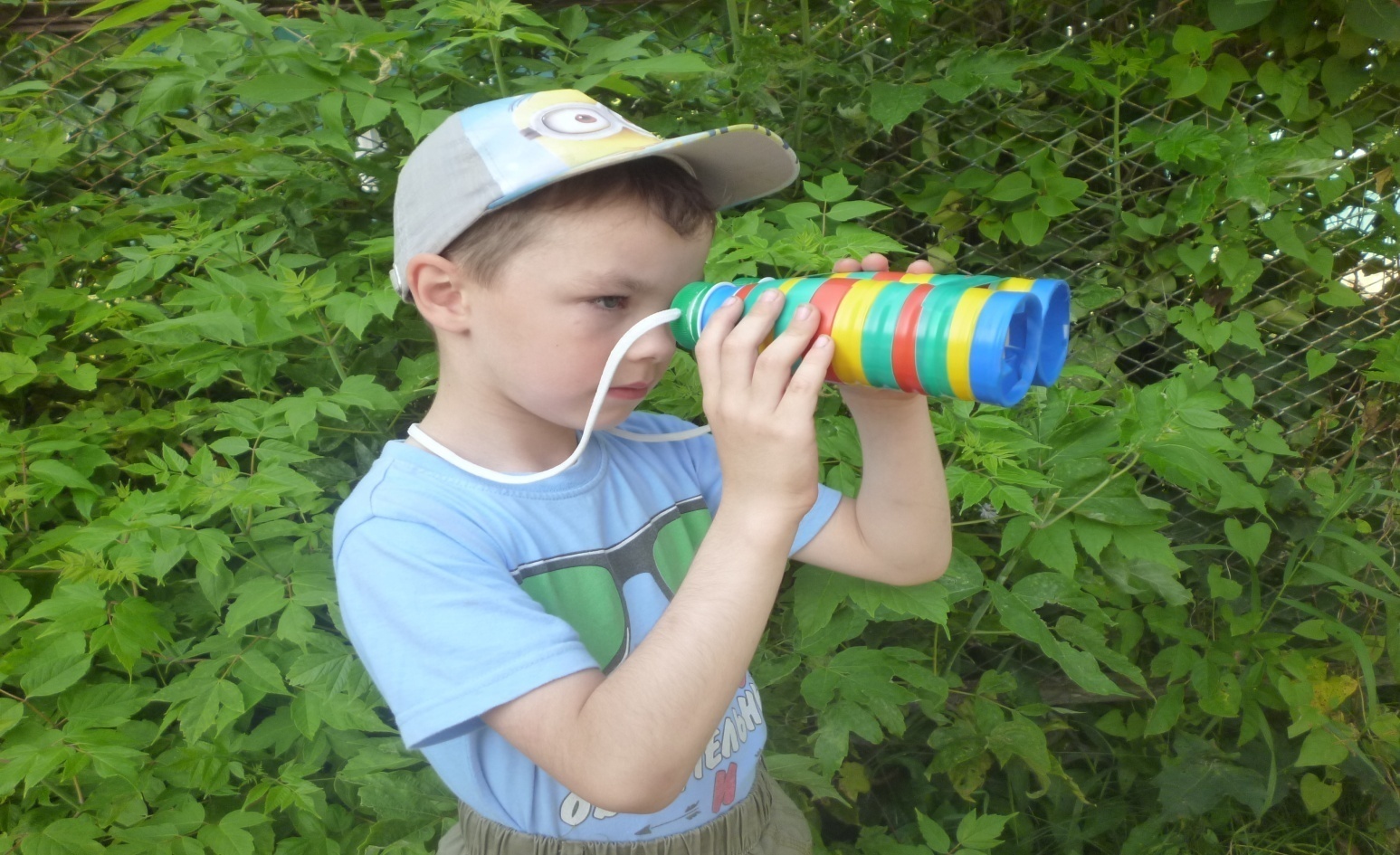 Дети подготовительной к школе группы, воспитатель Калиничева В.А 
МБДОУ д/с № 1 г.Починка
Смоленской области
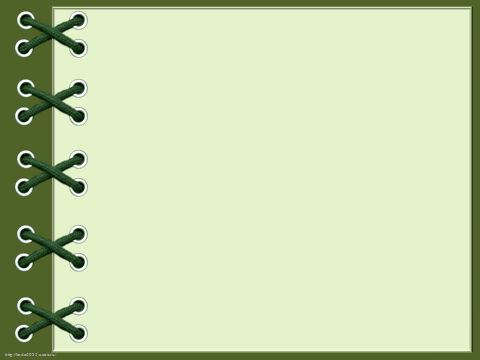 Цель проекта: Расширять знания детей о взаимозависимости мира природы и деятельности человека, как хозяйственной, так и природоохранной.   Задачи:- Уточнить представления детей об источниках возникновения мусора.- Развивать умение анализировать экологическую проблему.- Развивать потребность соблюдения чистоты на улицах города, дома, в детском саду.- Воспитывать аккуратность, бережное отношение к окружающему миру.
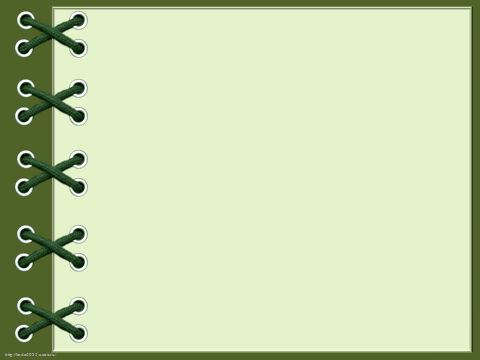 ЭКОЛОГИЧЕСКАЯ ОРГАНИЗАЦИЯ
ЗЕЛЁНЫЕ ЛАДОШКИ
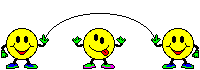 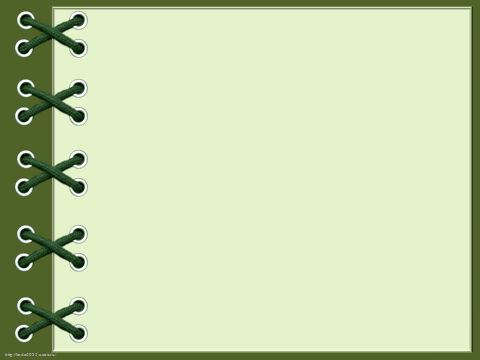 Я держу в ладошках солнце
  Я дарю его друзьям!
Улыбнитесь - это просто!
Лучик солнца – это вам!
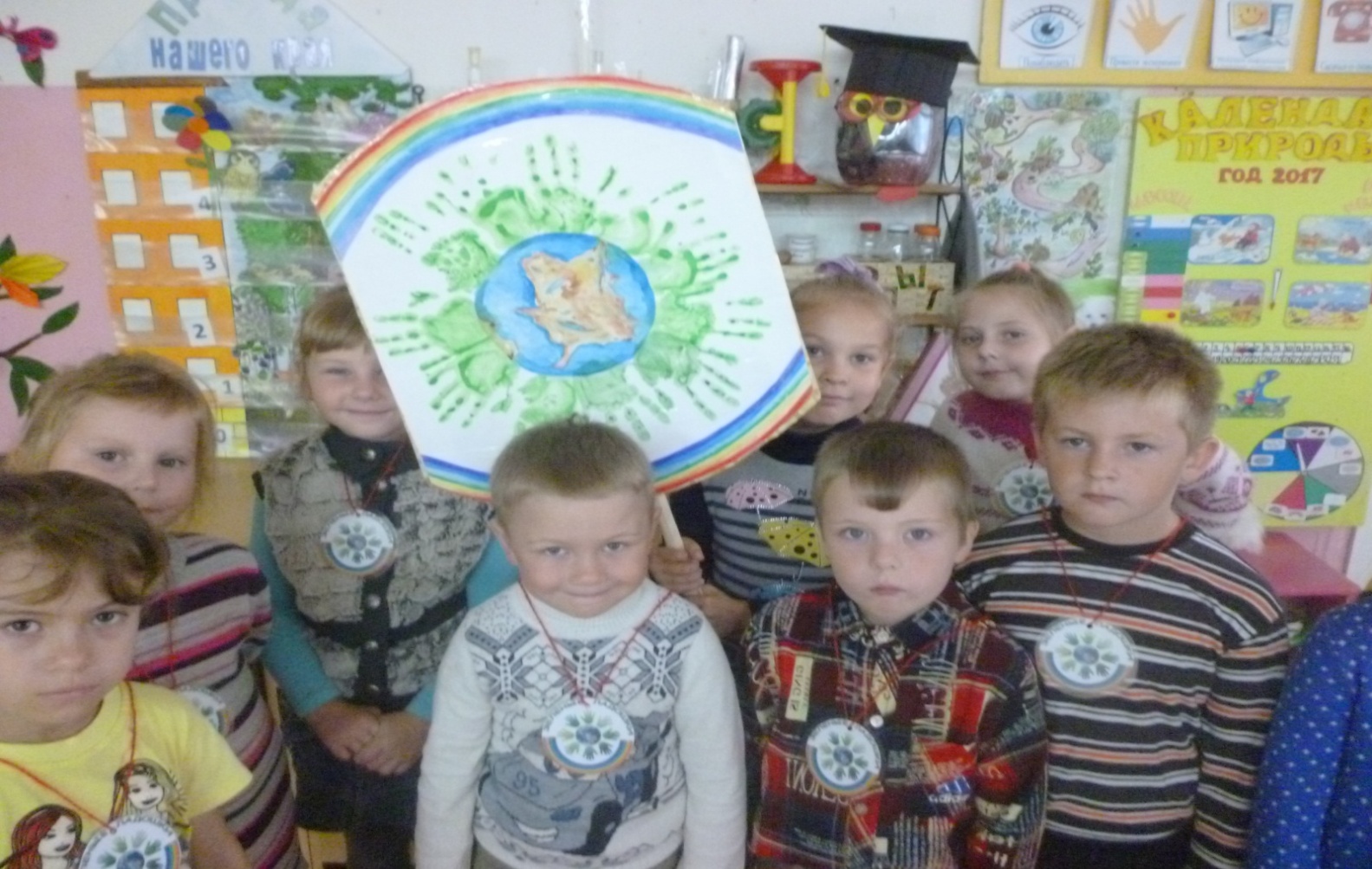 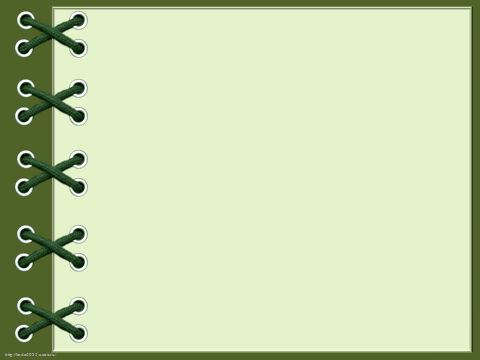 аллея рисунков под открытым небом
экологический десант
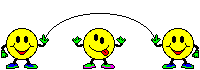 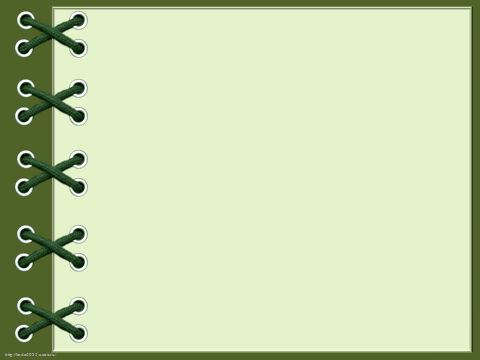 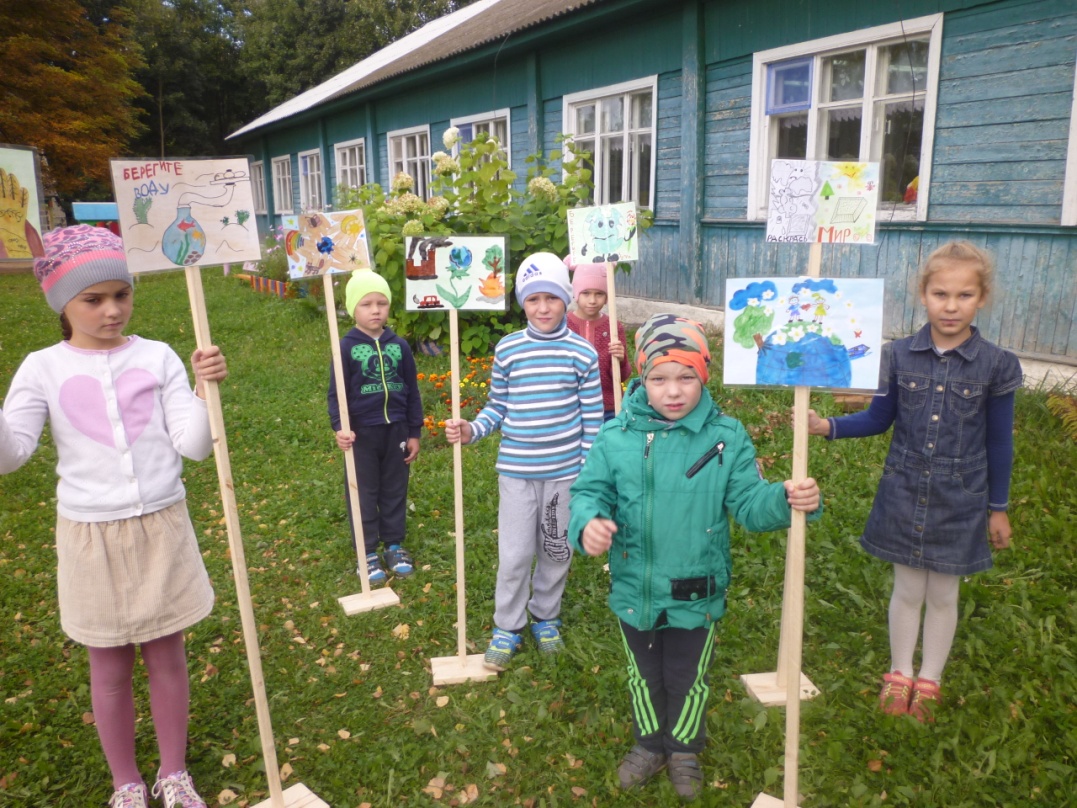 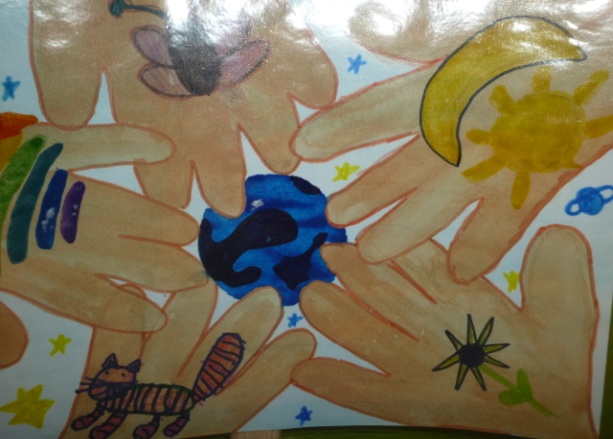 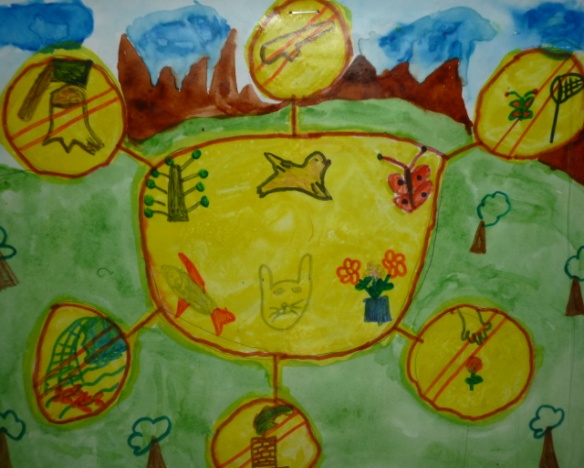 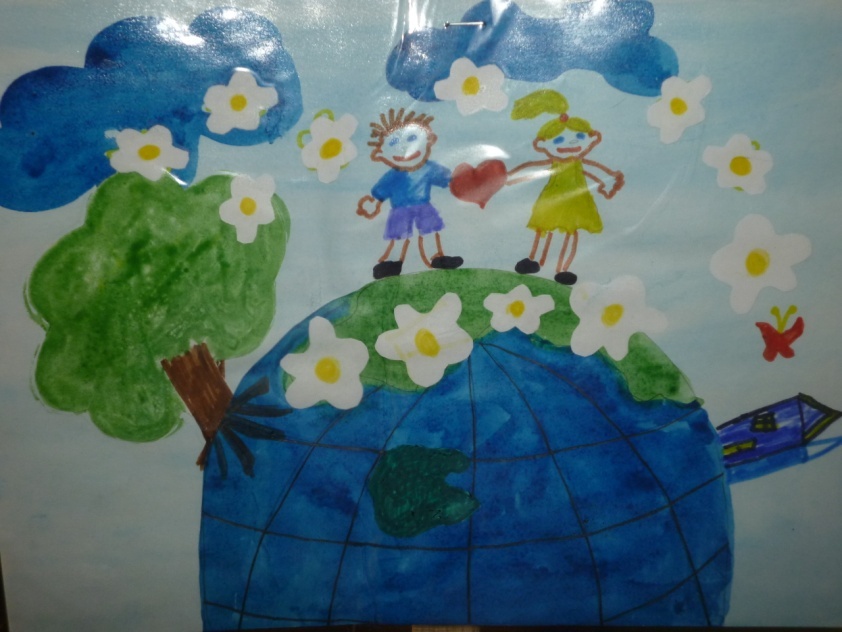 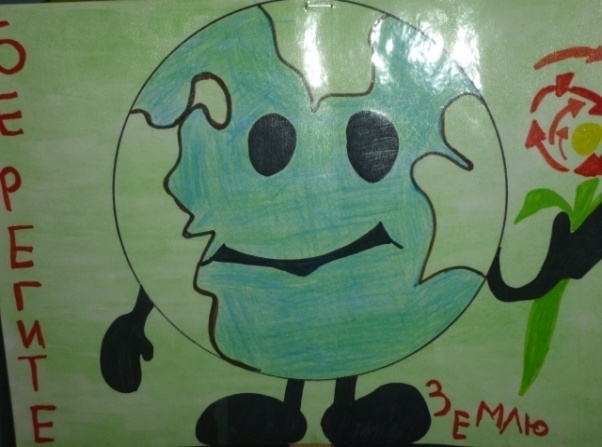 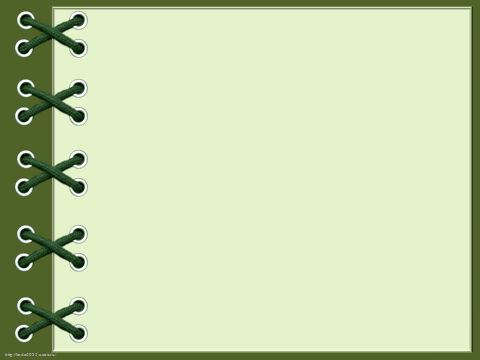 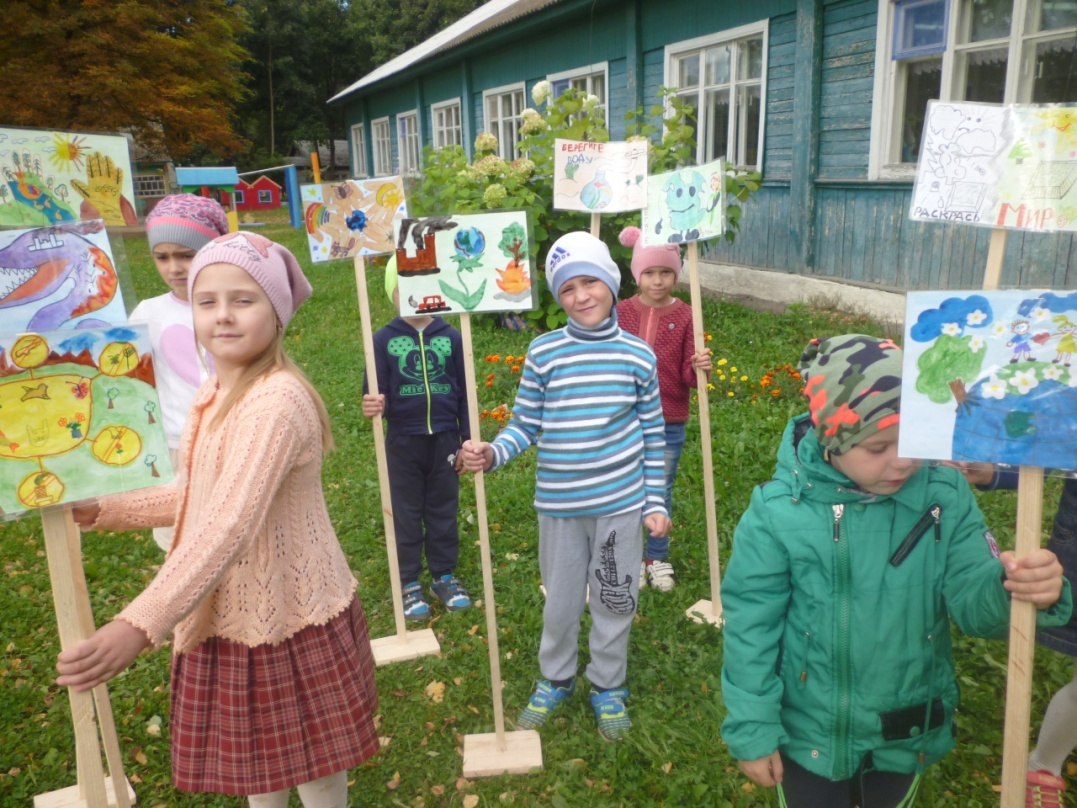 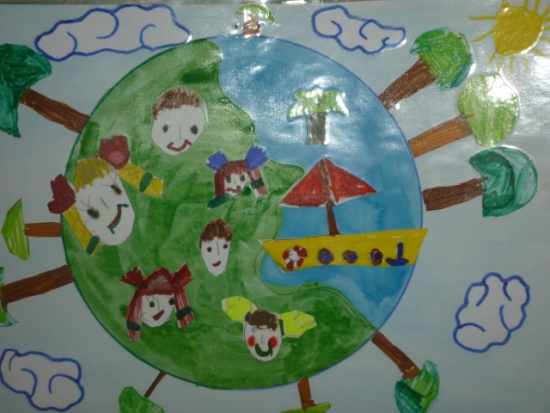 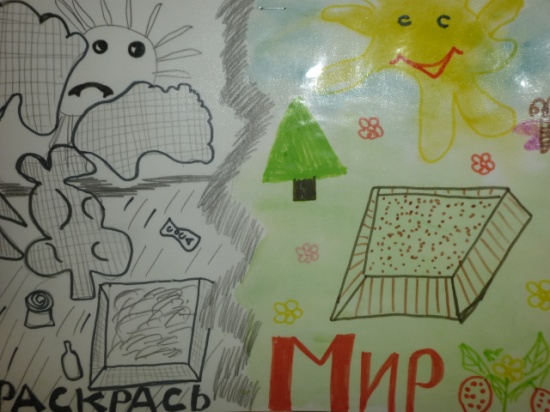 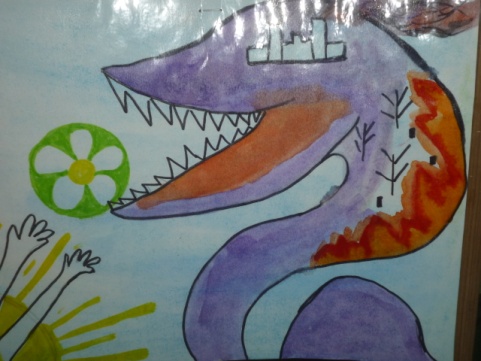 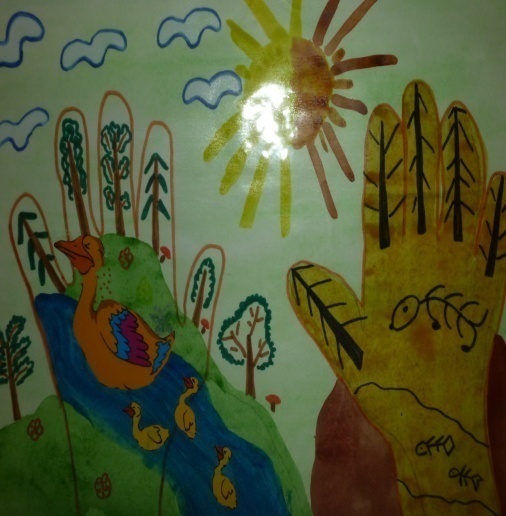 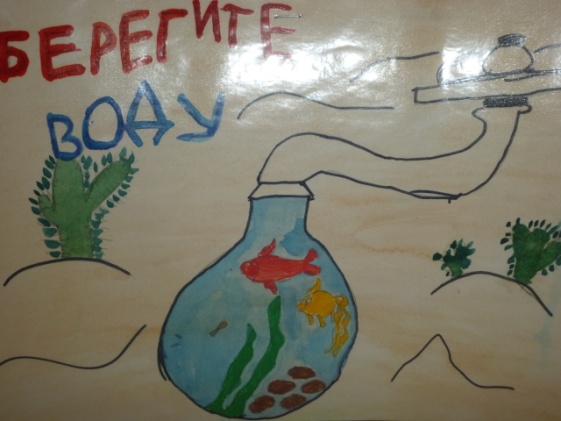 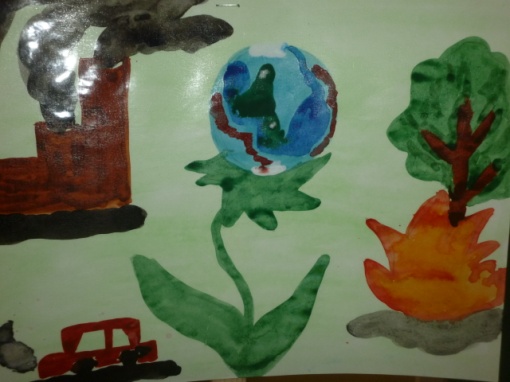 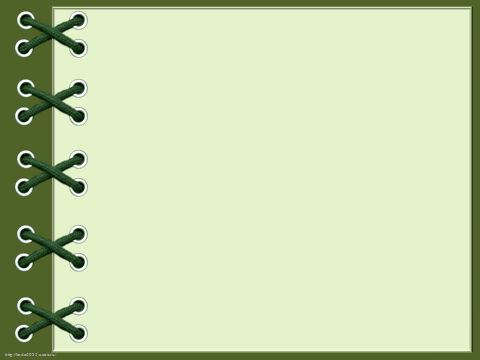 ВЫСТАВКА РАБОТ ДЕТЕЙ И РОДИТЕЛЕЙ

МУСОРНОЕ РУКОДЕЛИЕ

или
 
ХЛАМ-АРТ
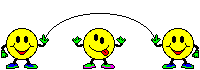 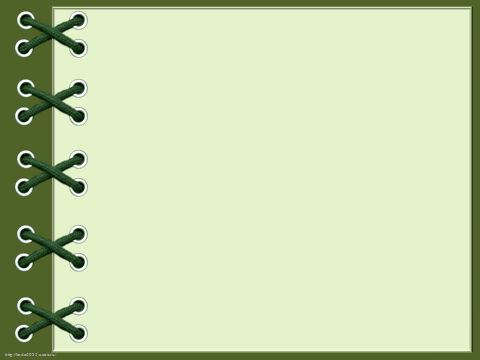 ВЛЮБЛЁННЫЕ БОЧКИ
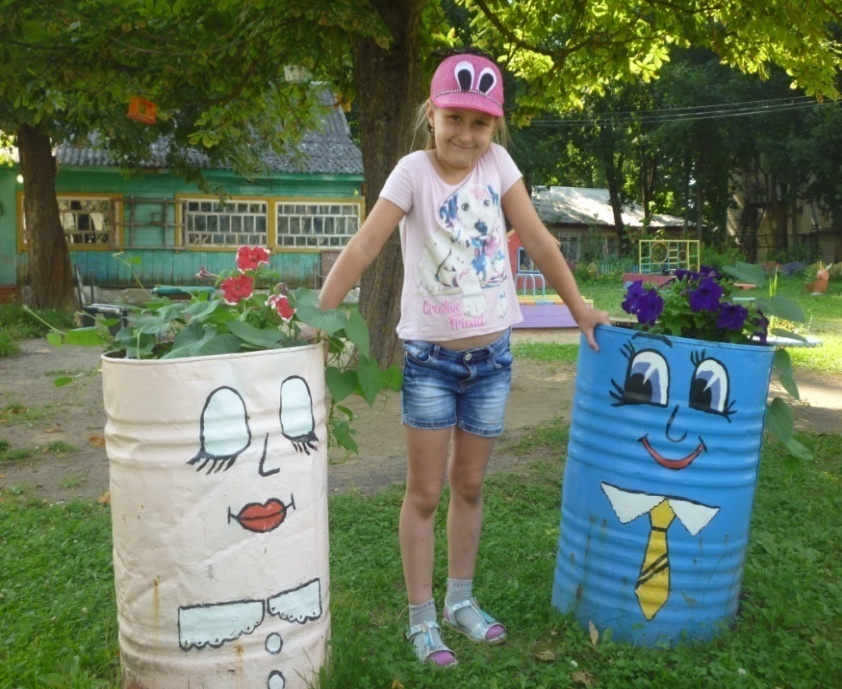 АВТОМОБИЛЬ
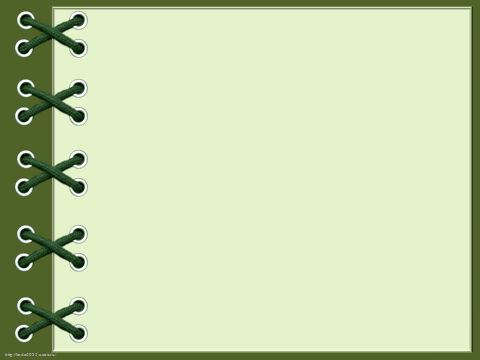 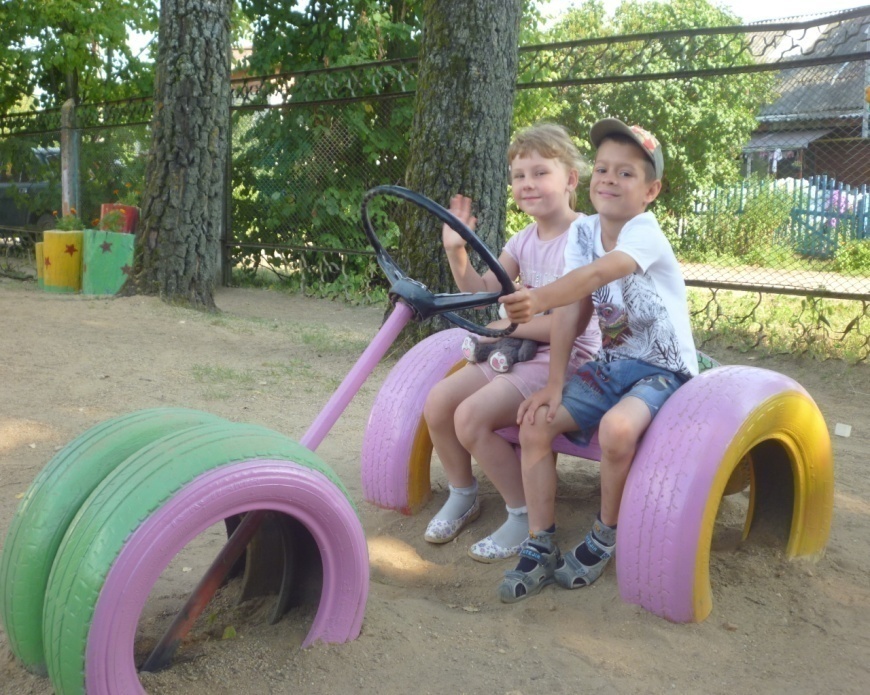 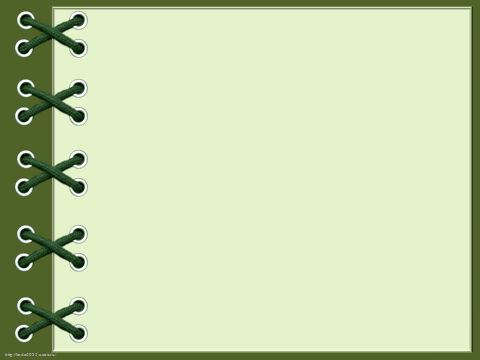 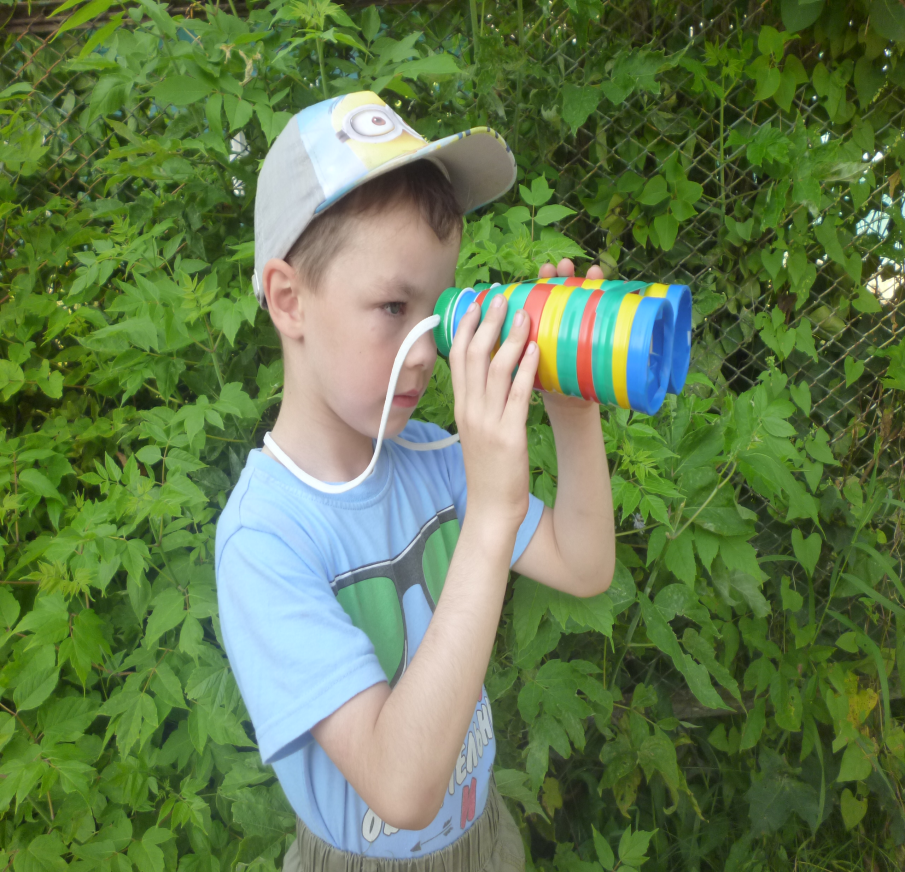 Семья Балычева Семёна : ваза для цветов из трубочек  для коктейля.
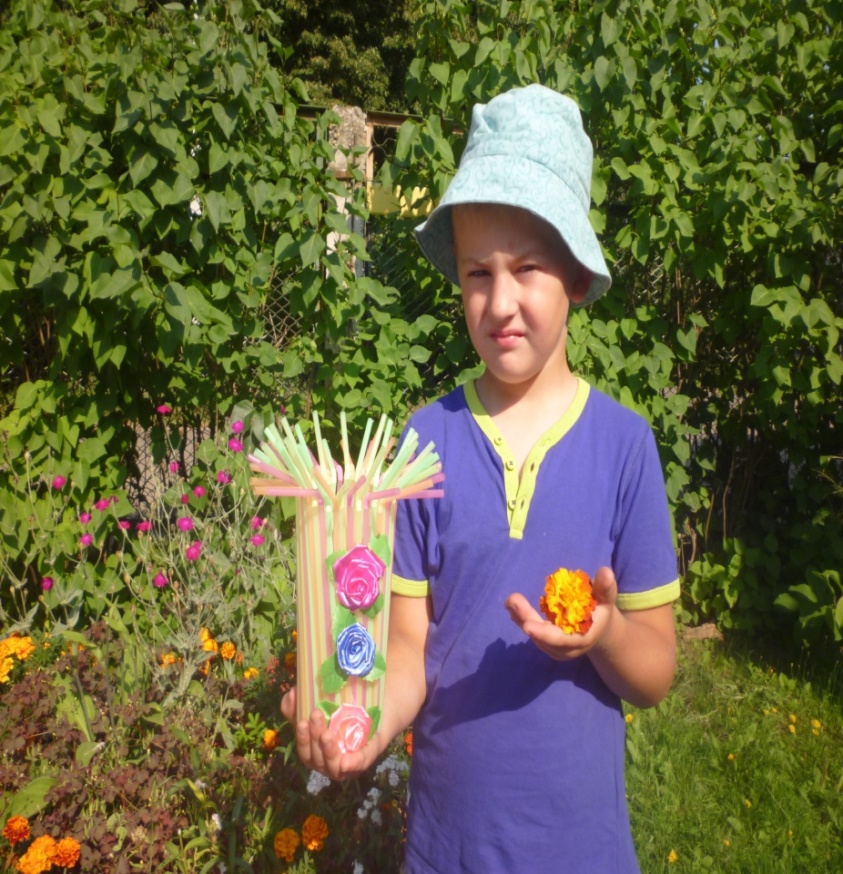 Семья Рыжикова Сергея: бинокль  - бутылки из под йогурта, цветная изолента.
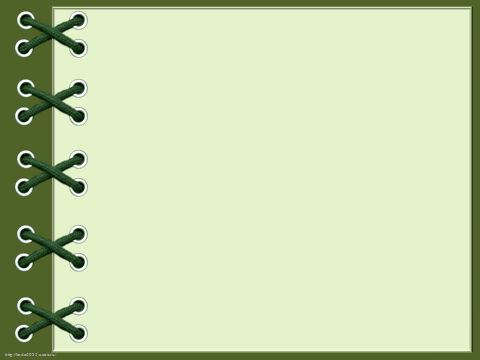 Семья Костенок Арины: кукла – оберег, выполнена из шпагата и лент.
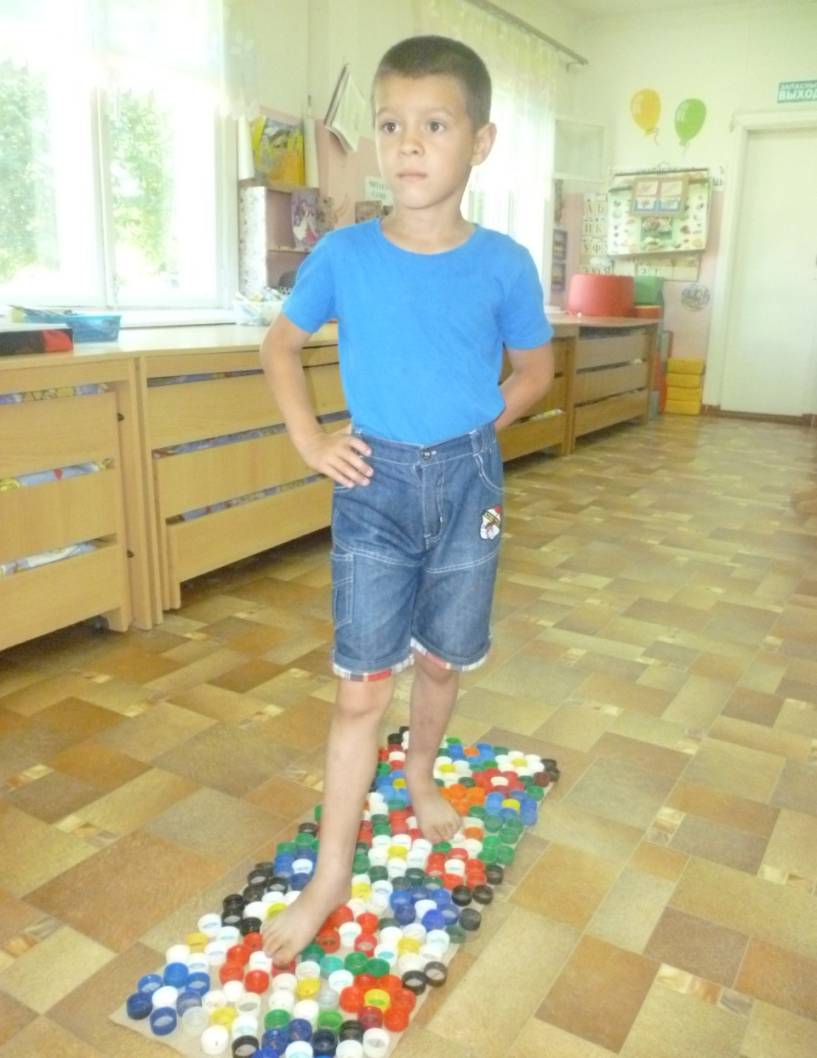 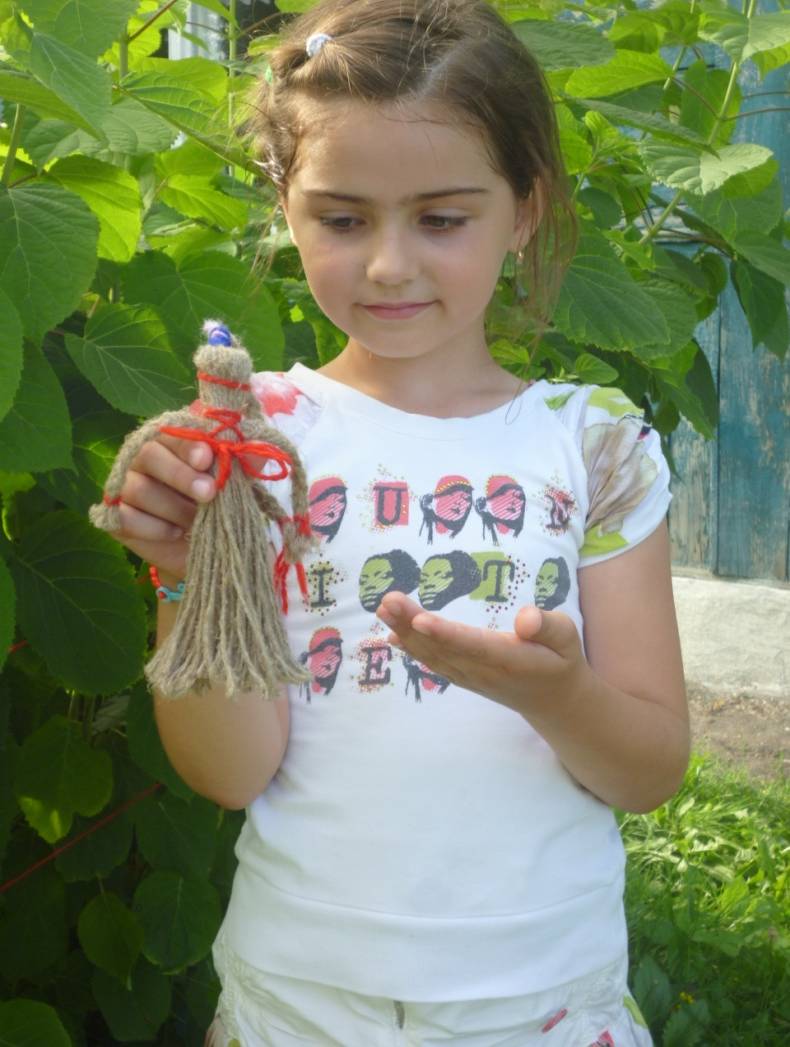 Семья Покладова Ромы: тренажёрный коврик для ног изготовлен из бутылочных крышек.
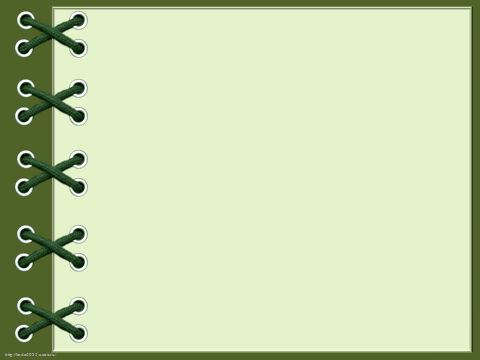 Семья Феськовой Тани: шкатулка выполнена из спичечных коробков. Ваза из  пластиковой бутылки.
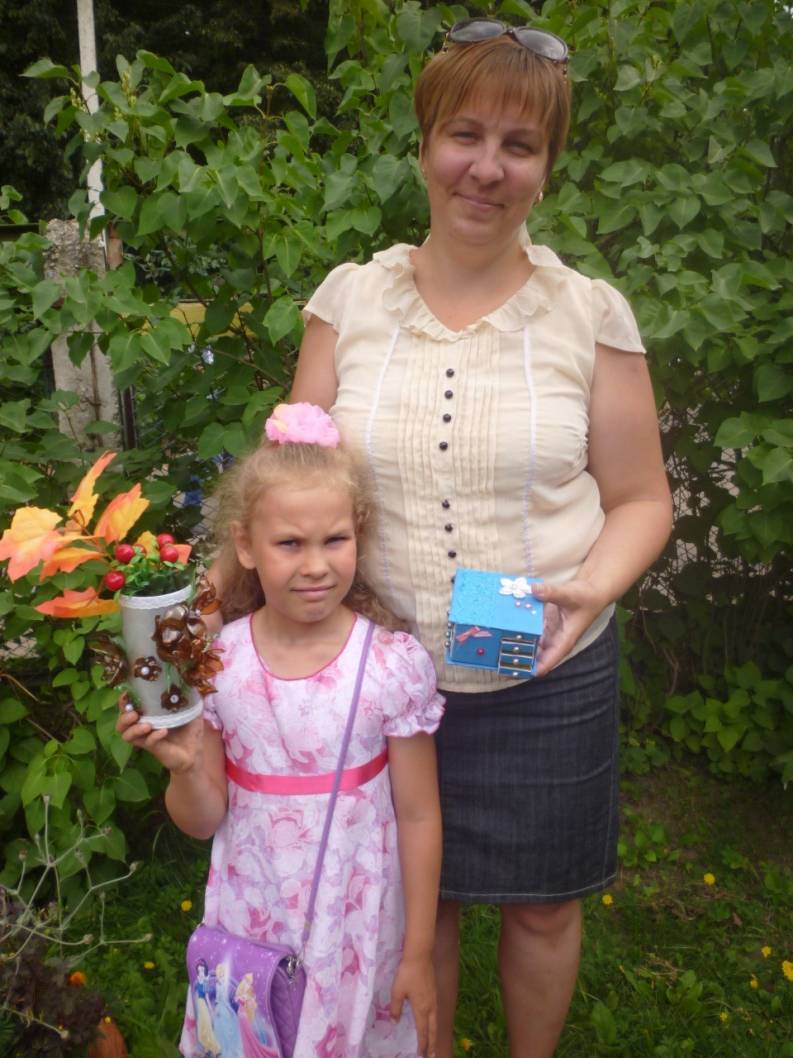 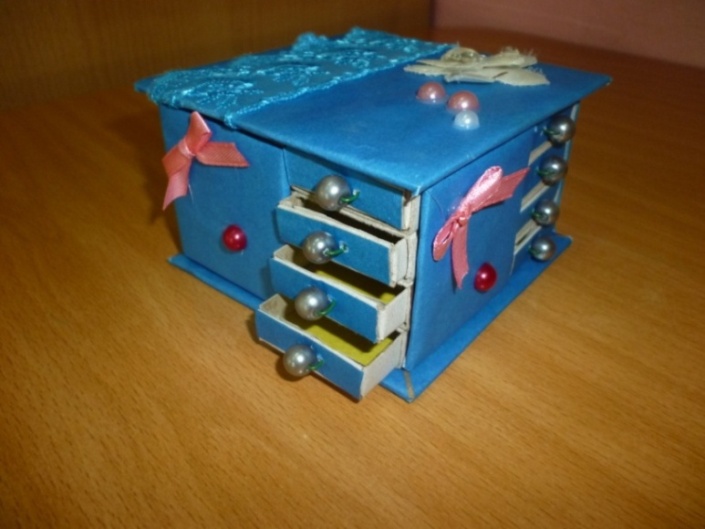 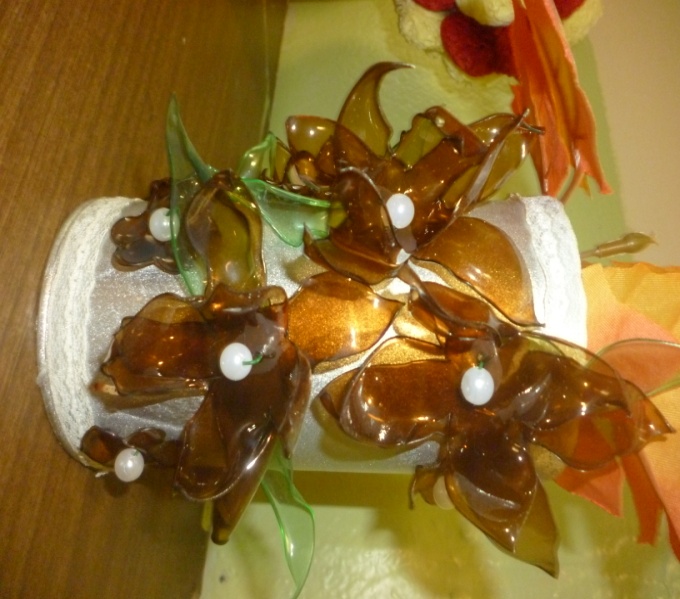 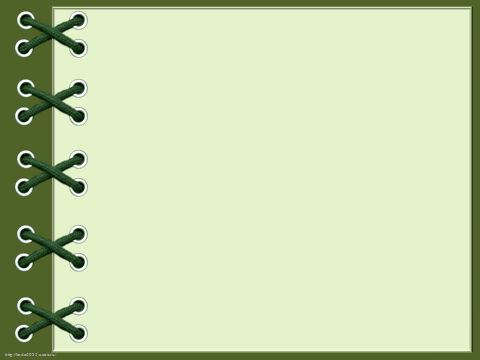 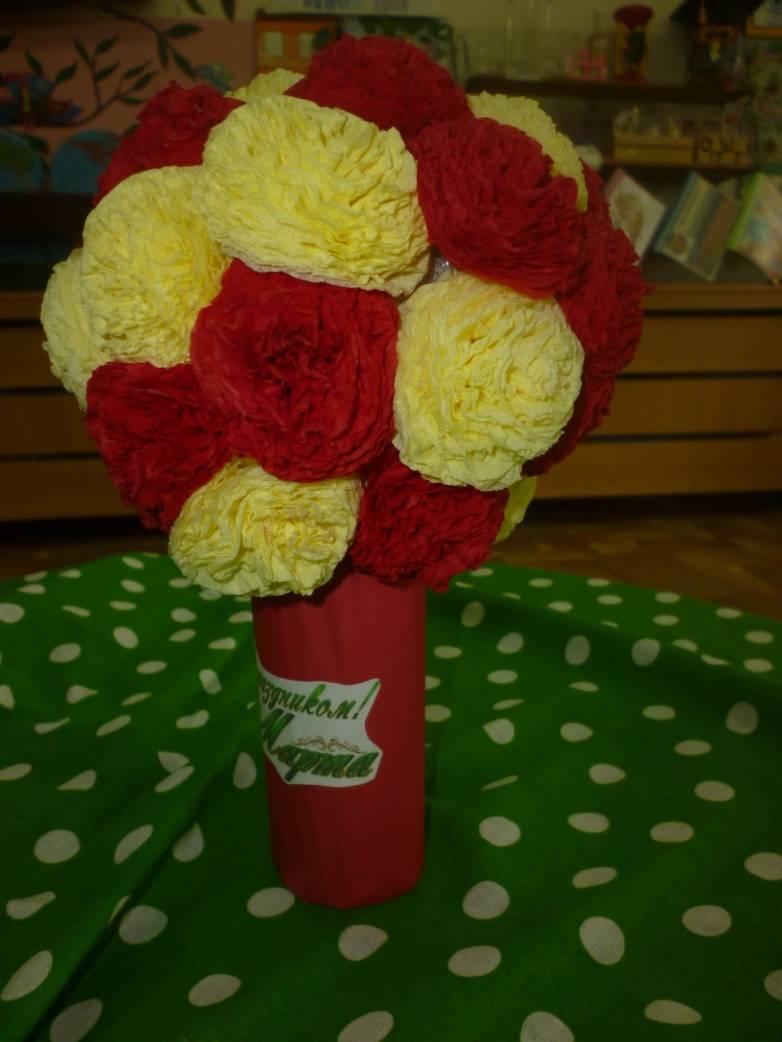 Семья Володченковой Алины:
Цветы – выполнены из бумажных салфеток.
Шкатулка - из старых открыток.
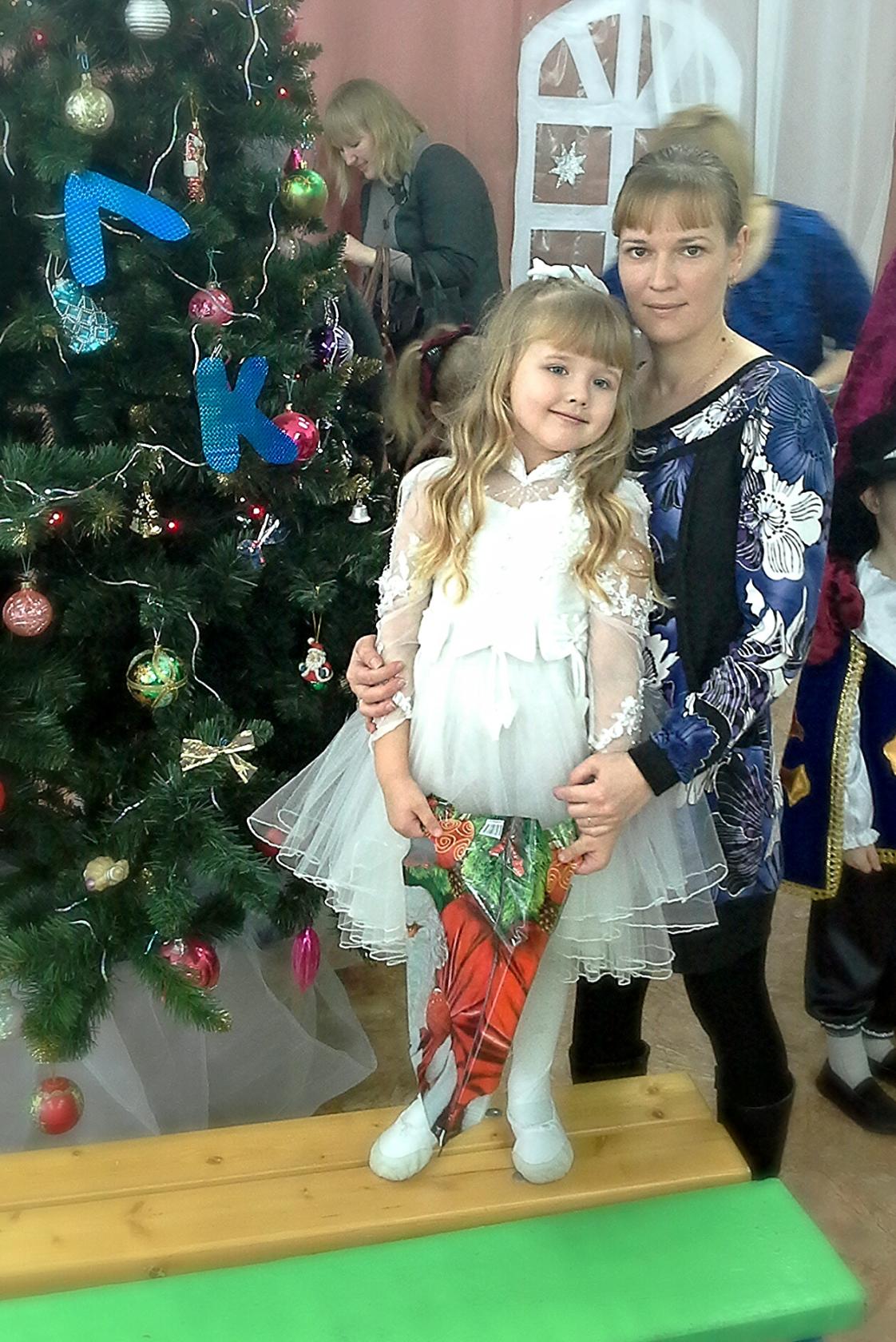 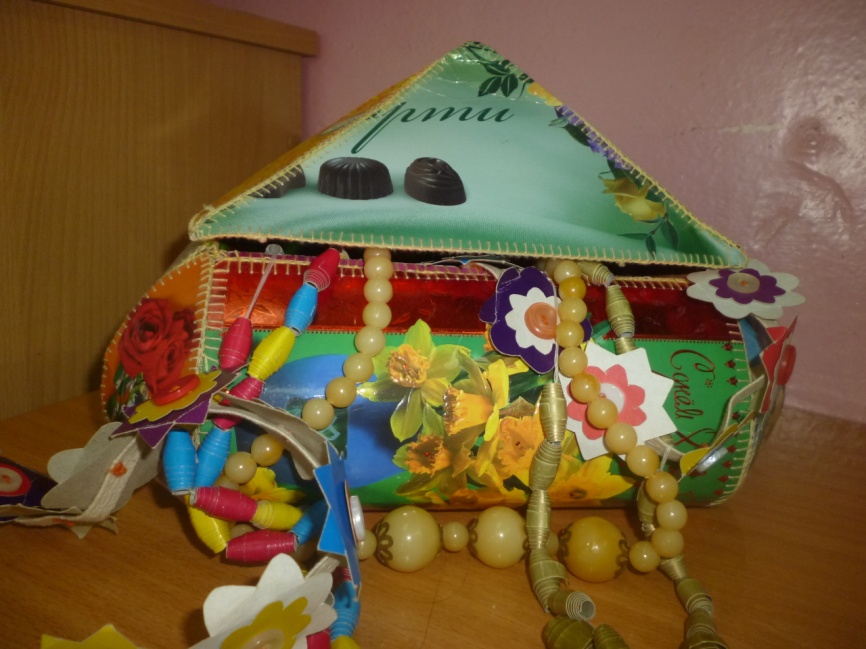 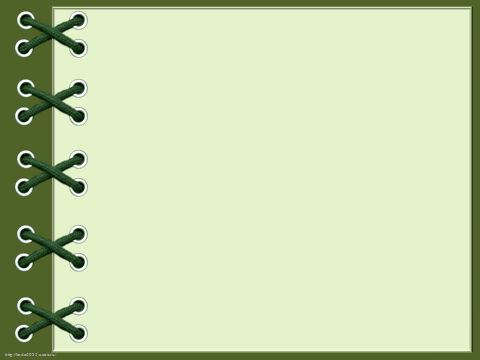 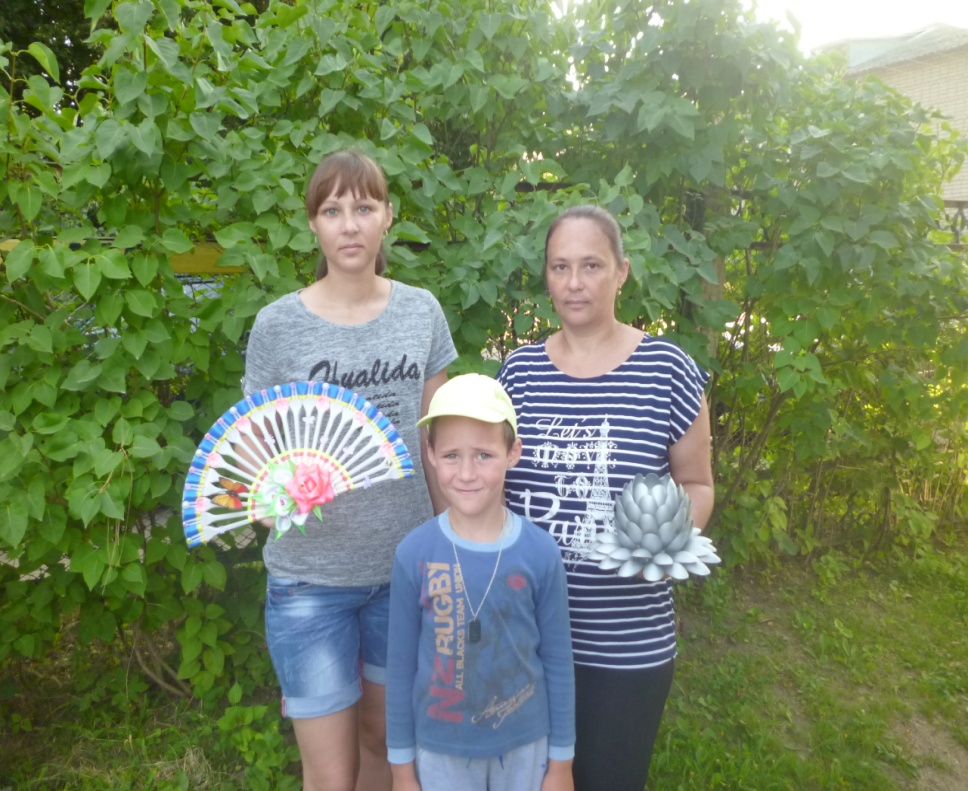 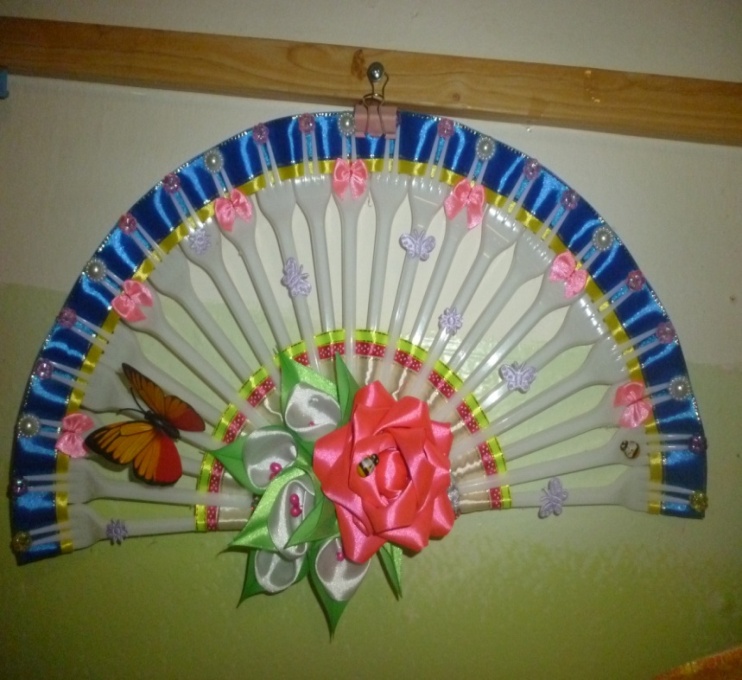 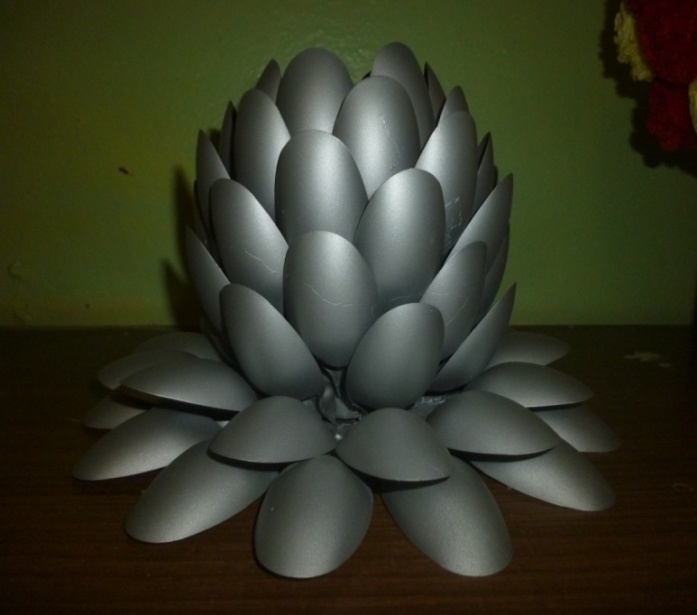 Семья Шершакова Максима:                                                
Веер - из пластмассовых вилок украшенный лентами.    
Подсвечник - из пластмассовых ложек.
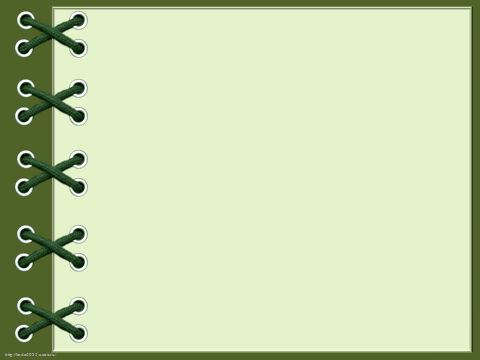 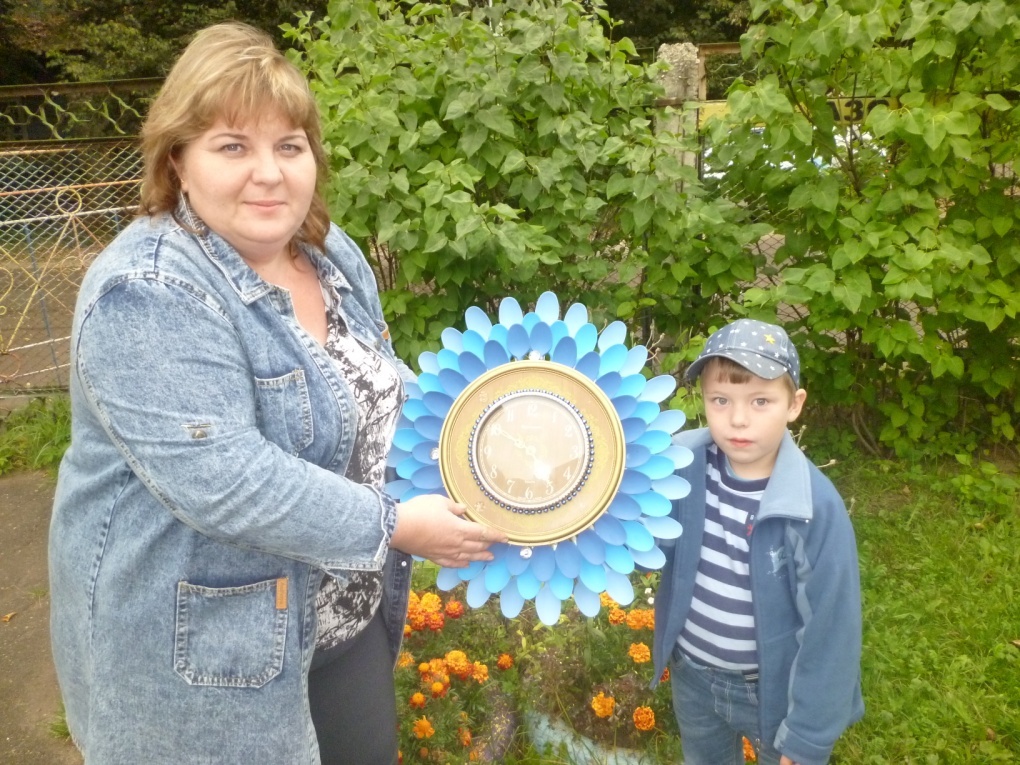 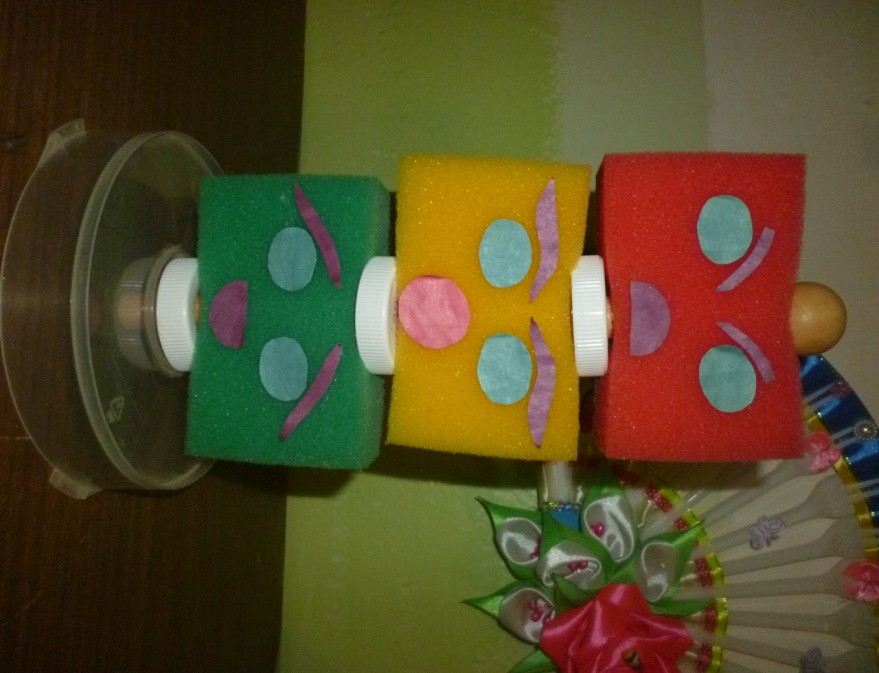 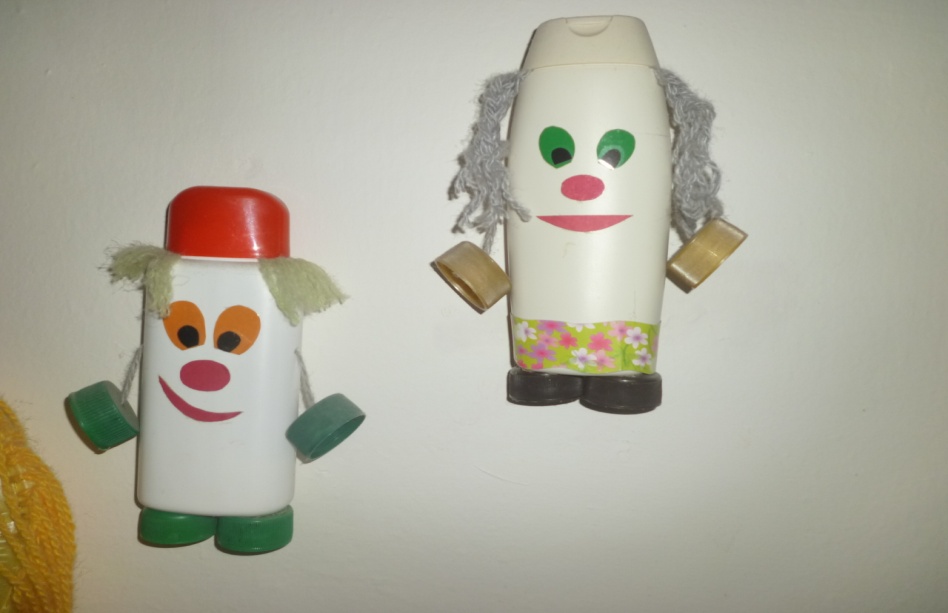 Семья Межанова Матвея: 
Часы -декорированы пластмассовыми ложками и бусинками.
Светофорыч  - из губки для мытья посуды.
Чудики – из пустых флаконов от шампуня.
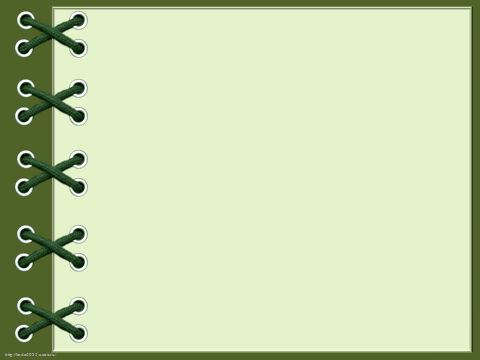 Презентация проекта«Умный взгляд на мусор»
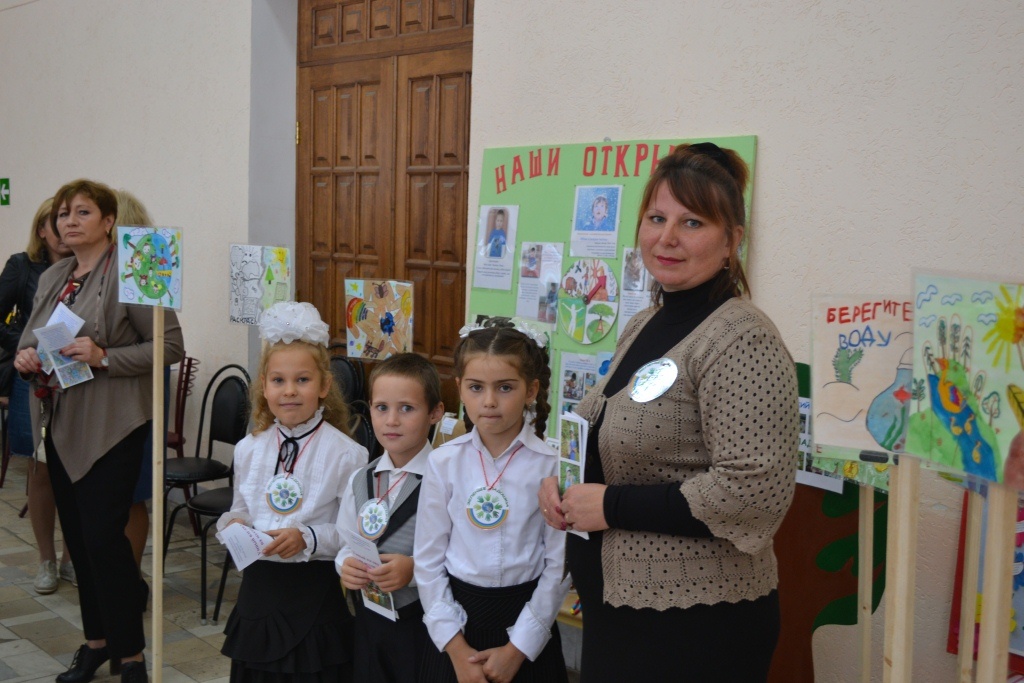 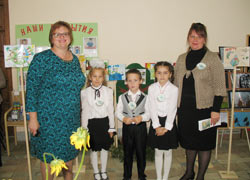 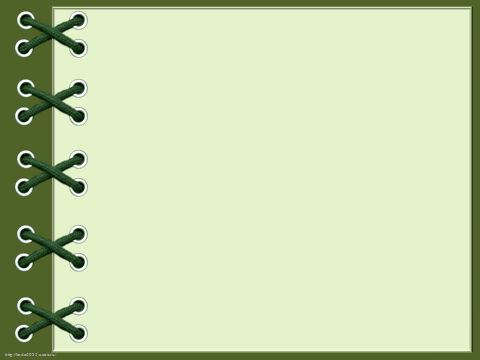 Акция: Получи БУКЛЕТ!
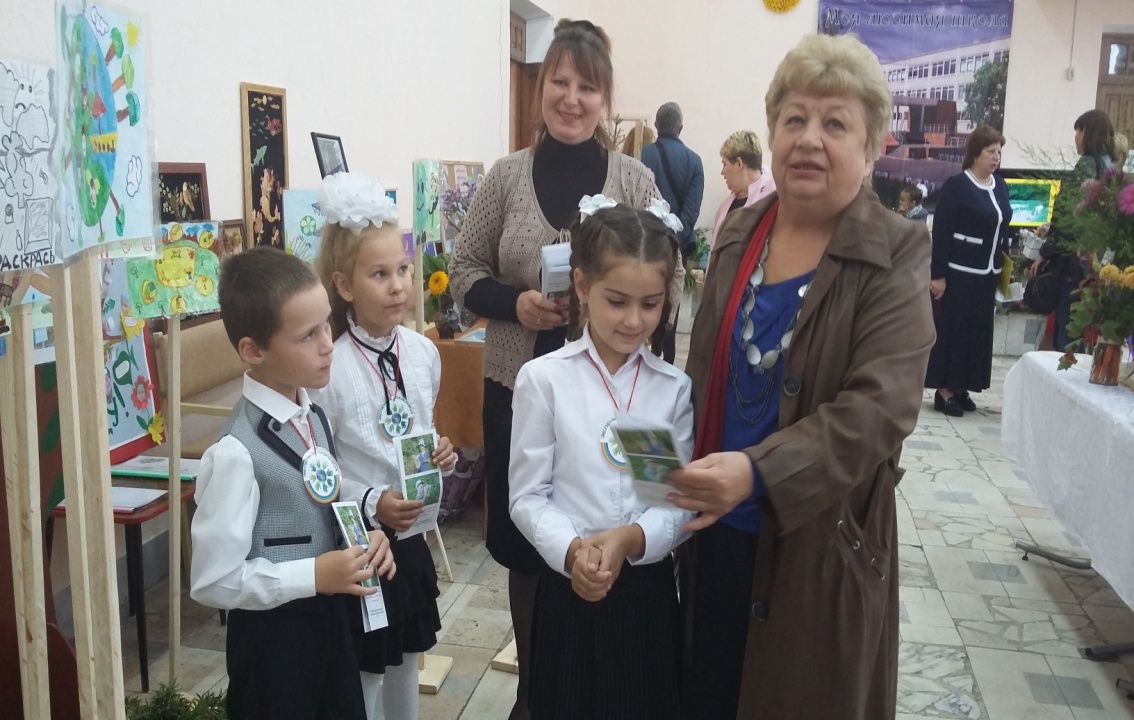 (средней)
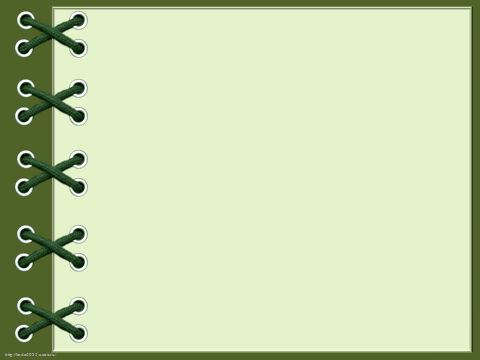 Давайте вместе подарим мусору вторую жизнь, а себе шанс жить в чистом мире! 
  

















  


Составители: педагог Калиничева В.А.
     дети подготовительной к школе группы.
2017г.
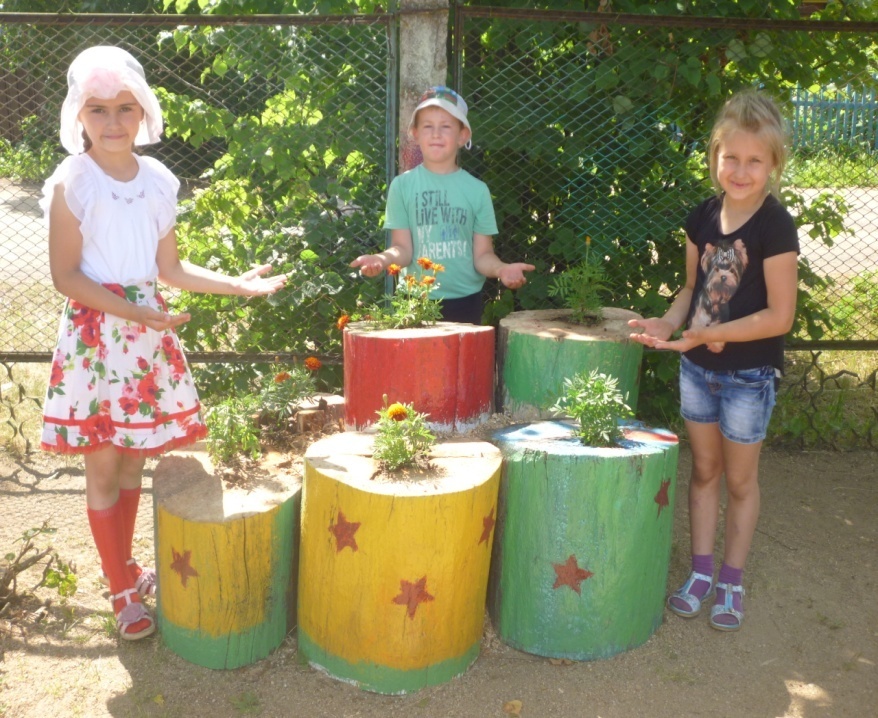 (средней)
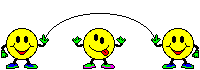